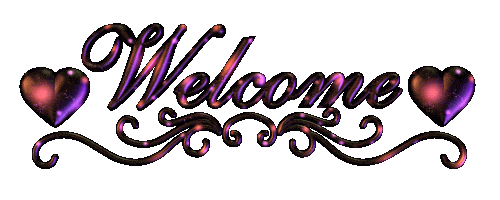 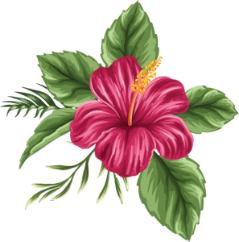 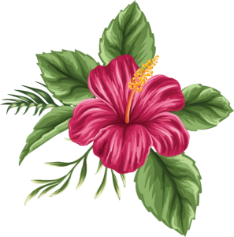 Identity
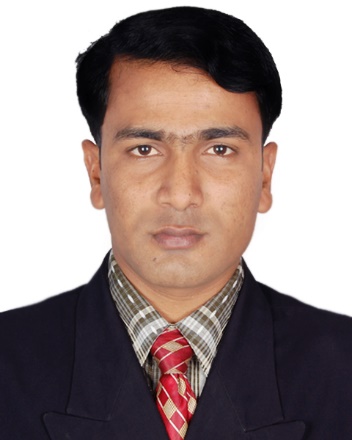 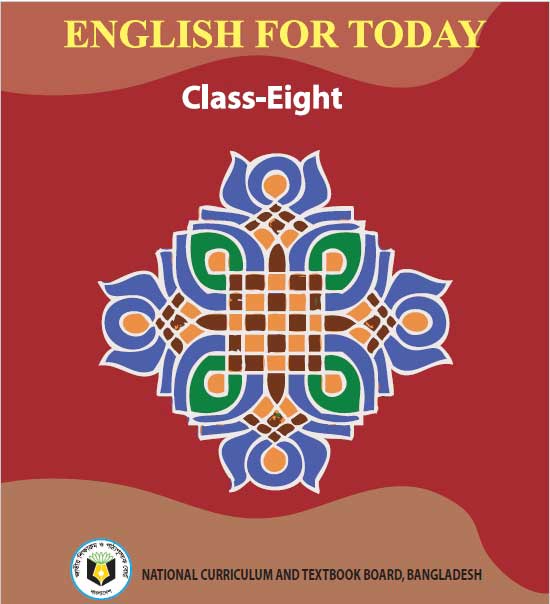 Muhammad Rehan Uddin 
Assistant Teacher 
Pakshail Ideal High School 
Barlekha, Moulvibazar.
Mobile: 01742823363
Subject: English 1st paper 
Class: Eight 
Unite: Three, Lesson: 3 
Time: 50 Minute
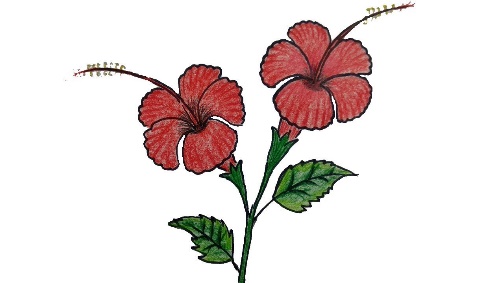 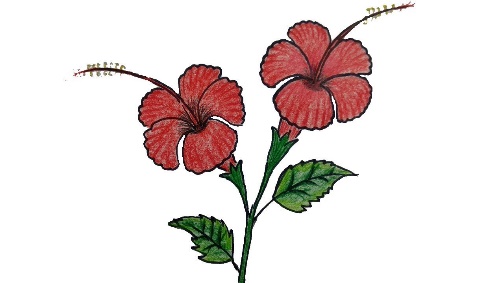 Let’s see some pictures
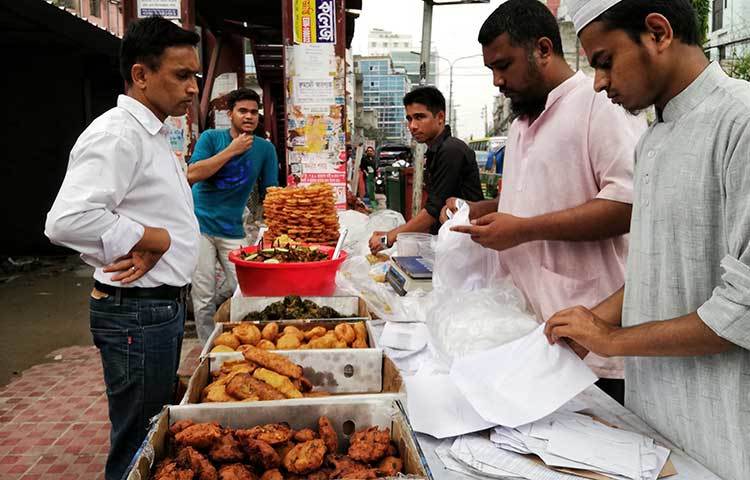 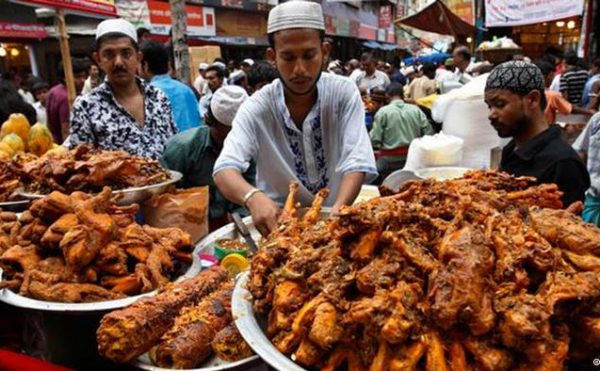 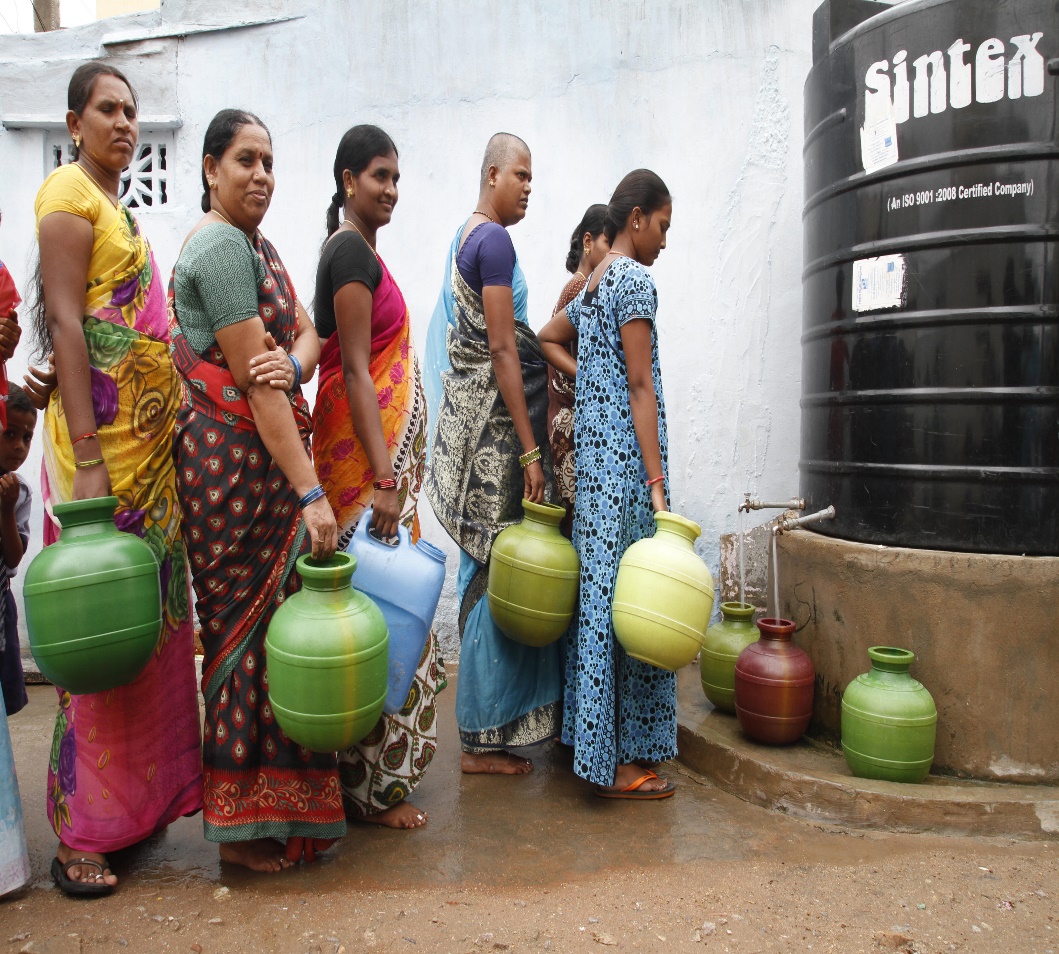 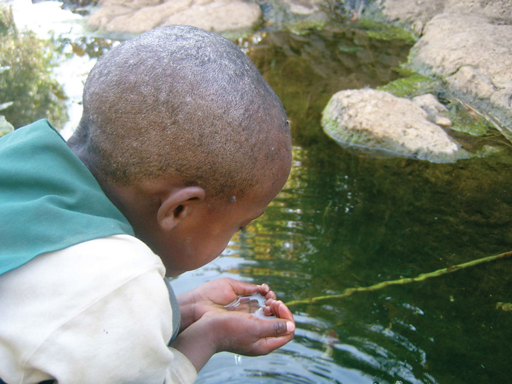 What do you Guess see the pictures?
So, today’s our lesson is……..?
Health & Hygiene
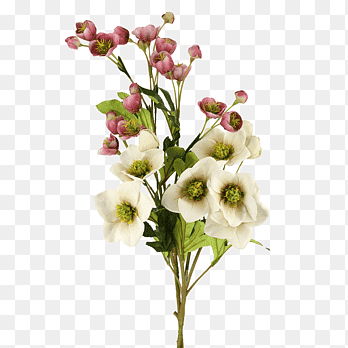 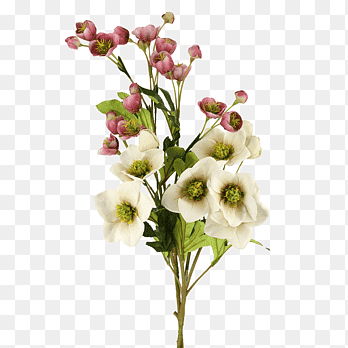 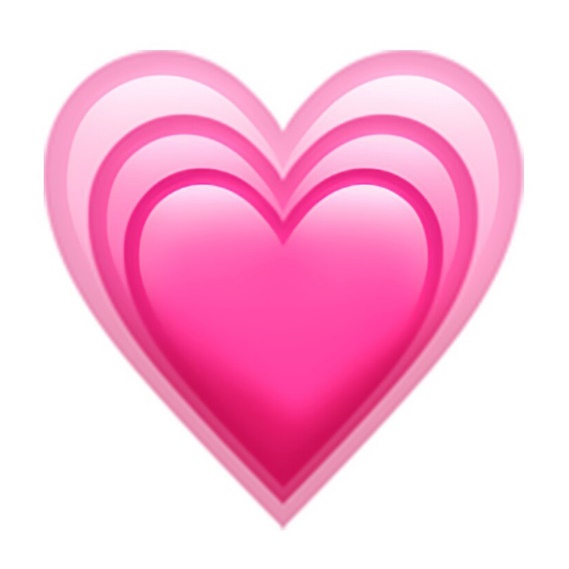 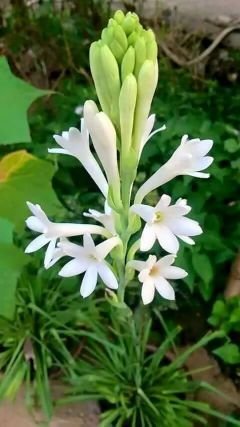 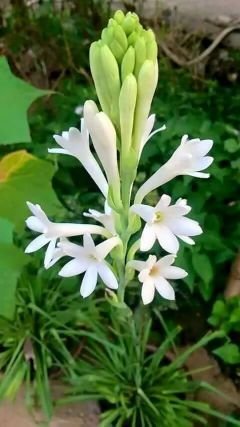 Learning Outcomes:
After studying this lesson, you will be able to…

 read and understand texts through silent reading
 listen for information
 ask and answer questions
 write answers to questions
 write a paragraph.
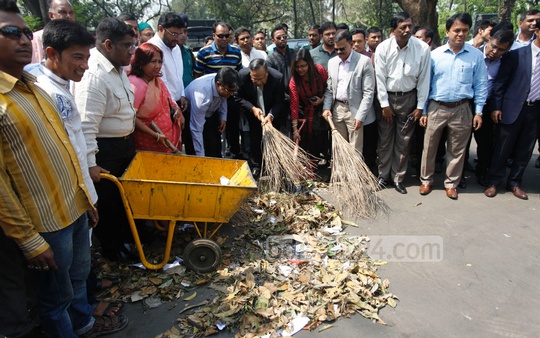 Hygiene
Cleanliness
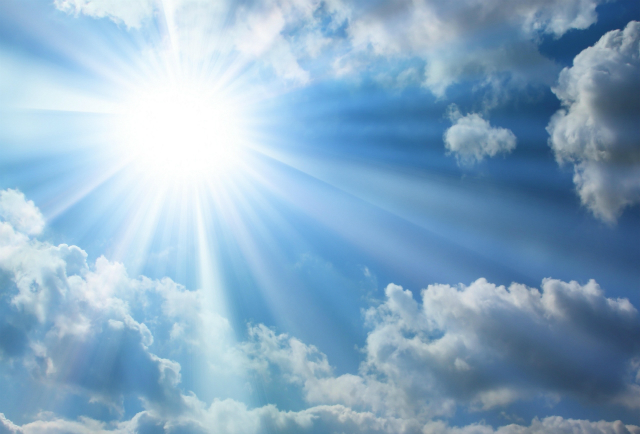 Godliness
Holiness
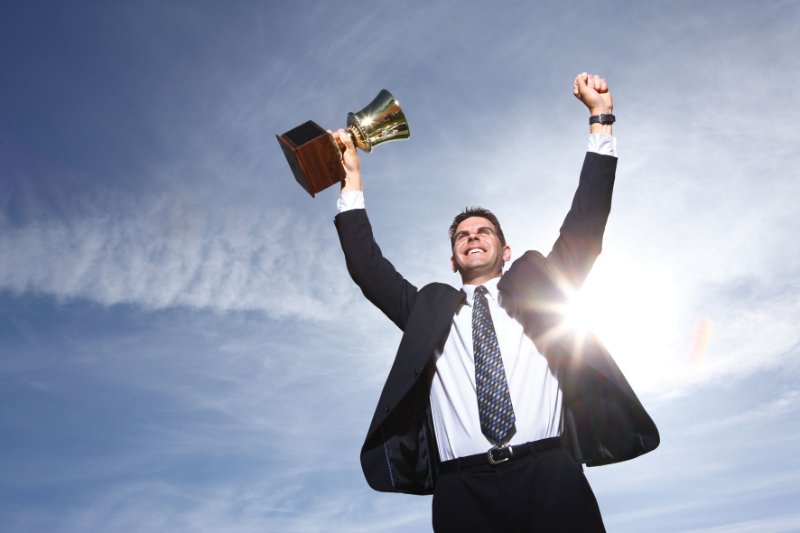 Attain/gain
Achieve
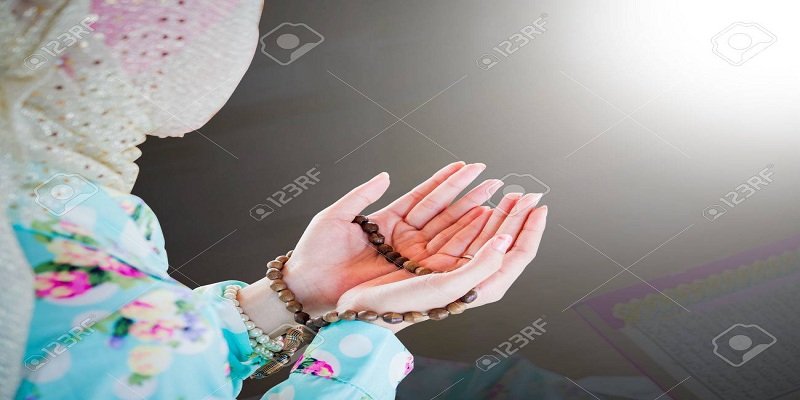 Spiritually
Morally/piously
Hygiene
Hygiene means the practice of keeping oneself clean.
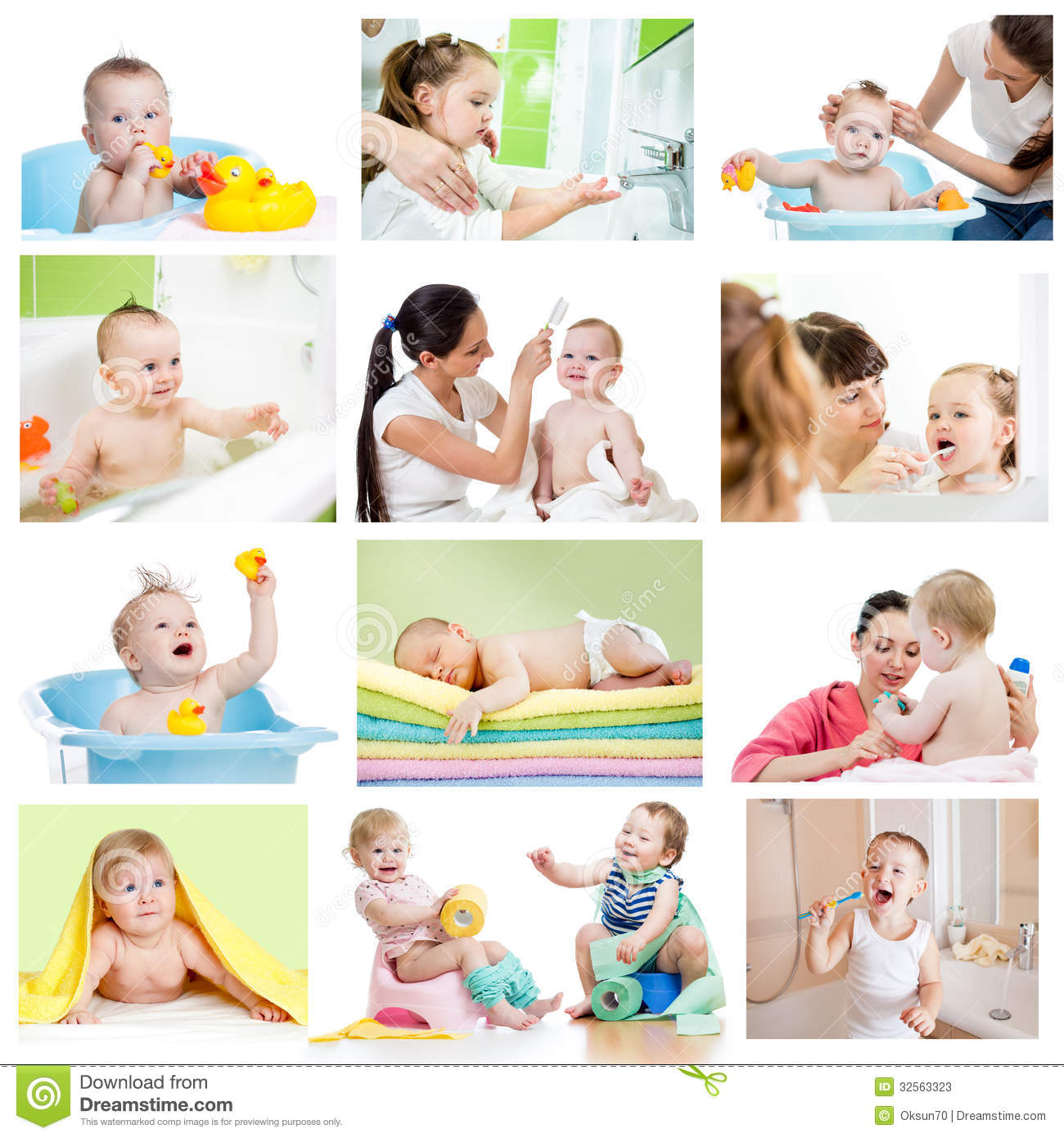 Kinds of Hygiene
Hygiene
Physical
Mental
So, to maintain cleanliness, we need to…….
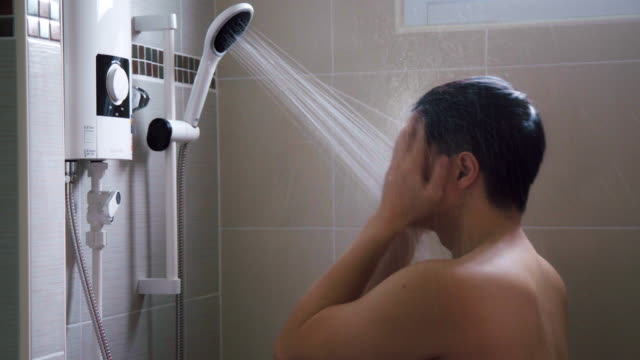 Bathe Every Day
Wash our hair regularly
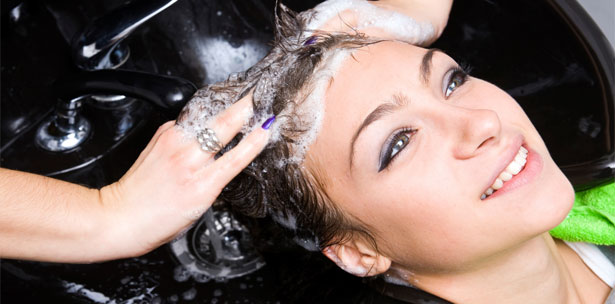 Bad Smell
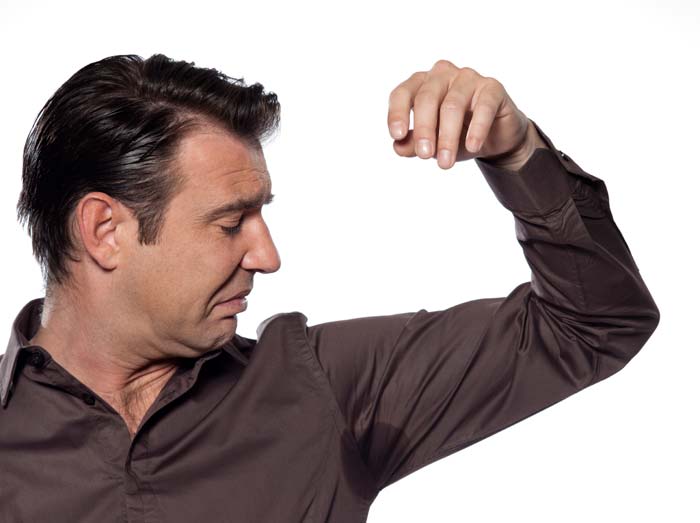 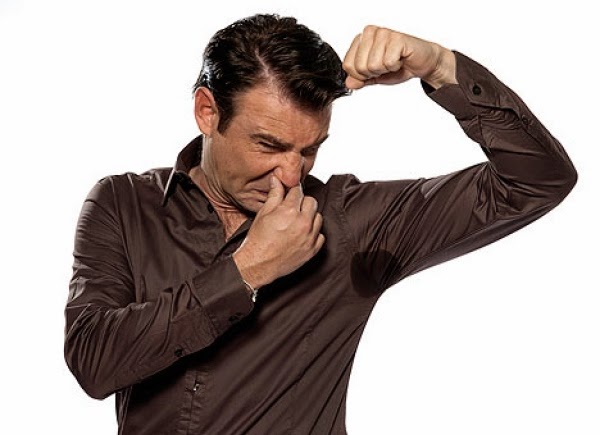 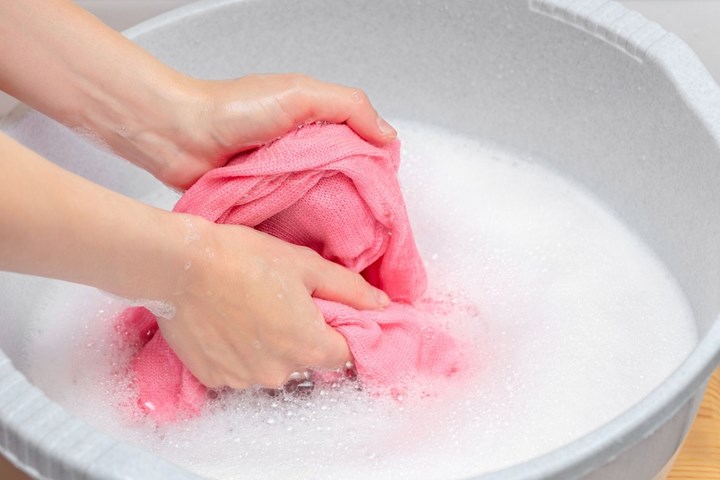 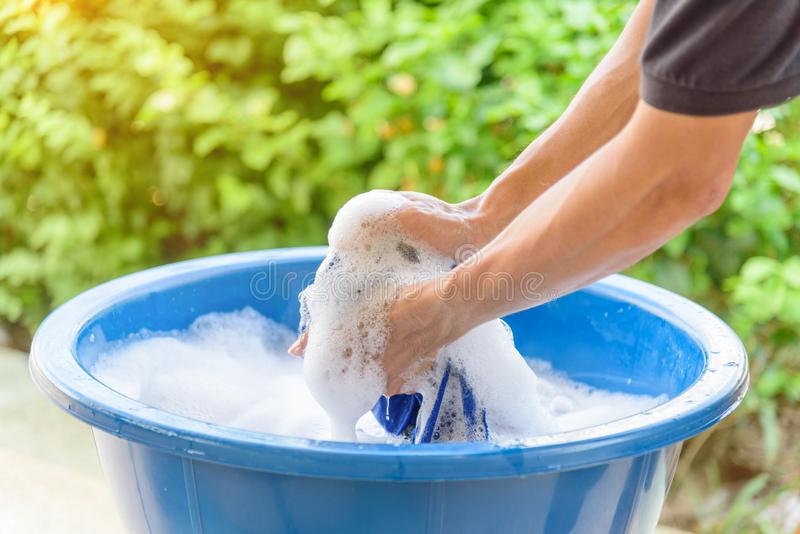 Wash our cloths regularly
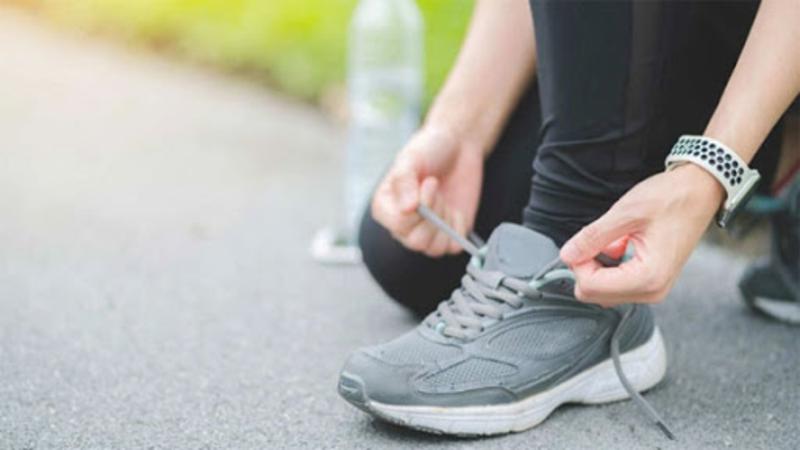 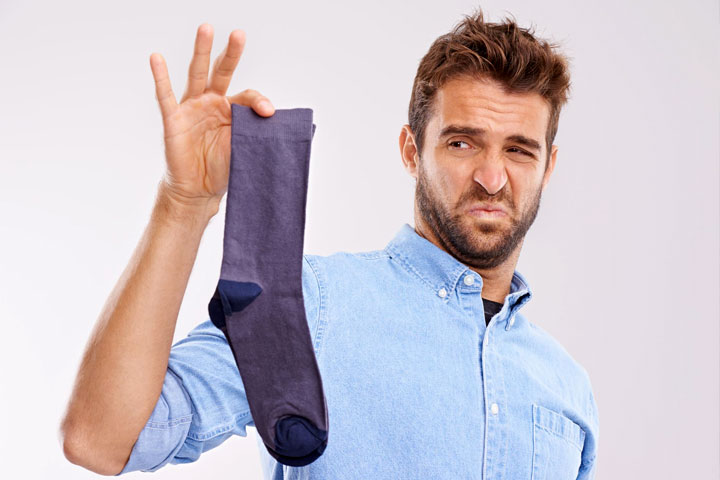 We should wear socks and shoes to protect our feet from dust and germs.
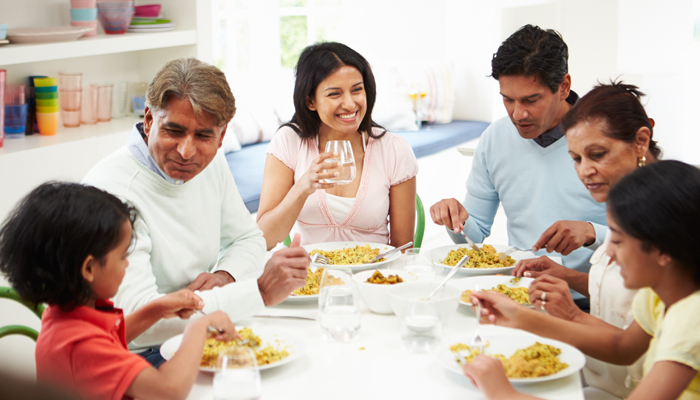 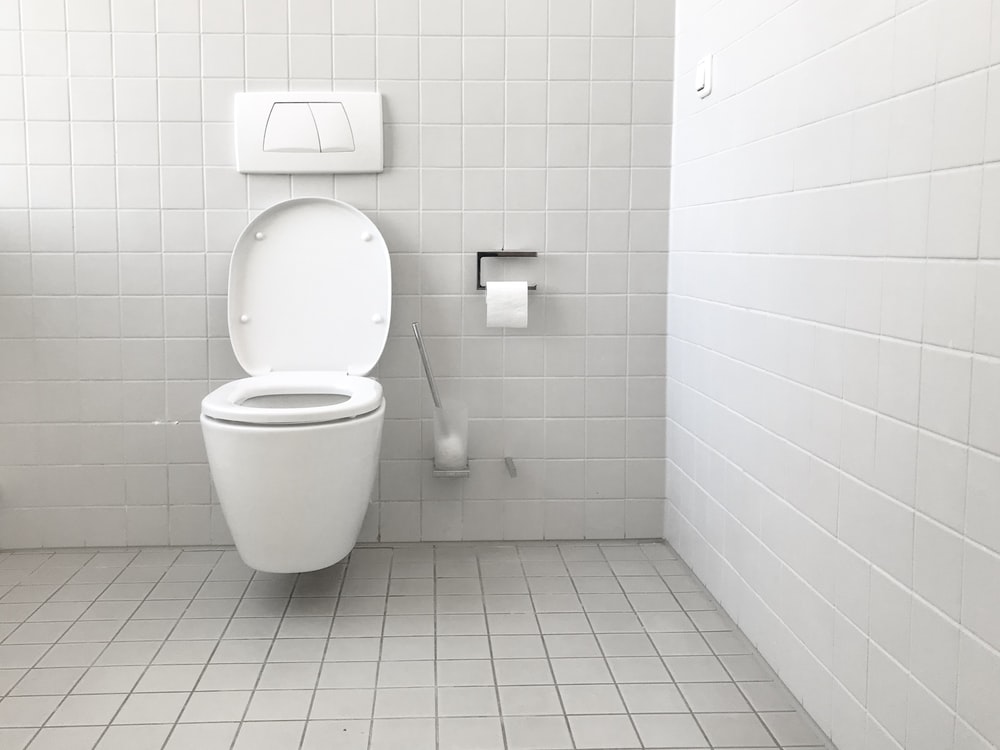 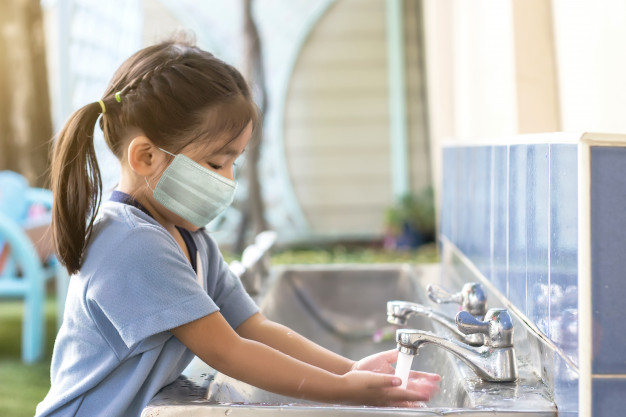 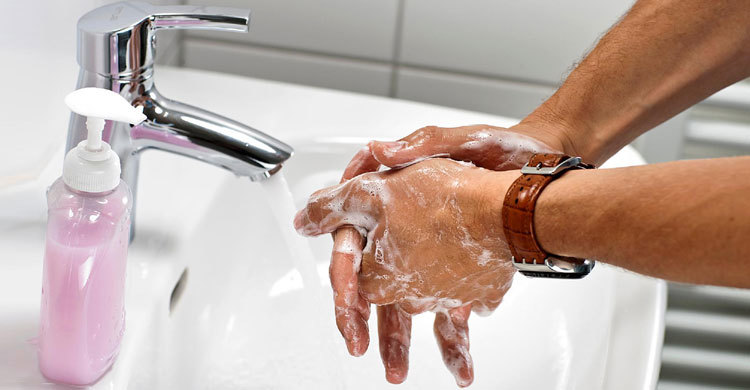 Wash our hands before meals & after using toilet
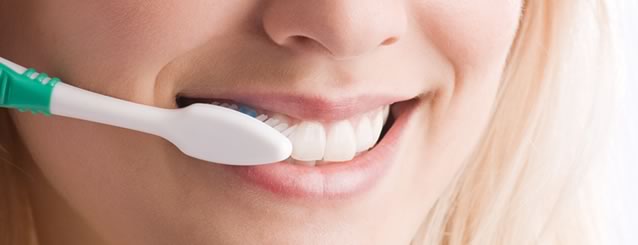 Brush our teeth twice a day.
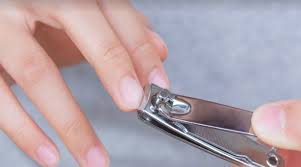 cut our nails regularly.
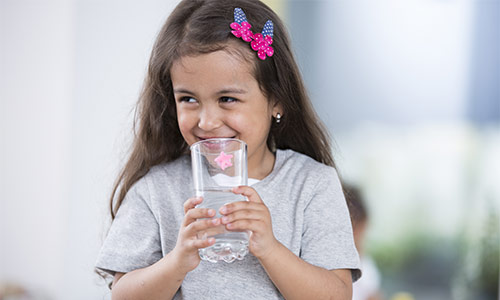 Drink pure water.
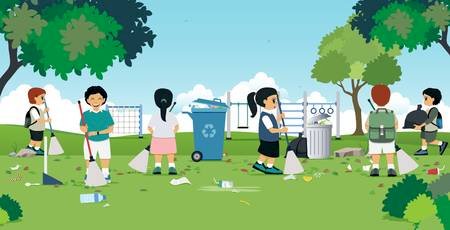 Keep our environment clean.
Group Work:
Make a list of five things that you do daily to maintain personal hygiene. Share with other groups, make a poster and display it in the class.
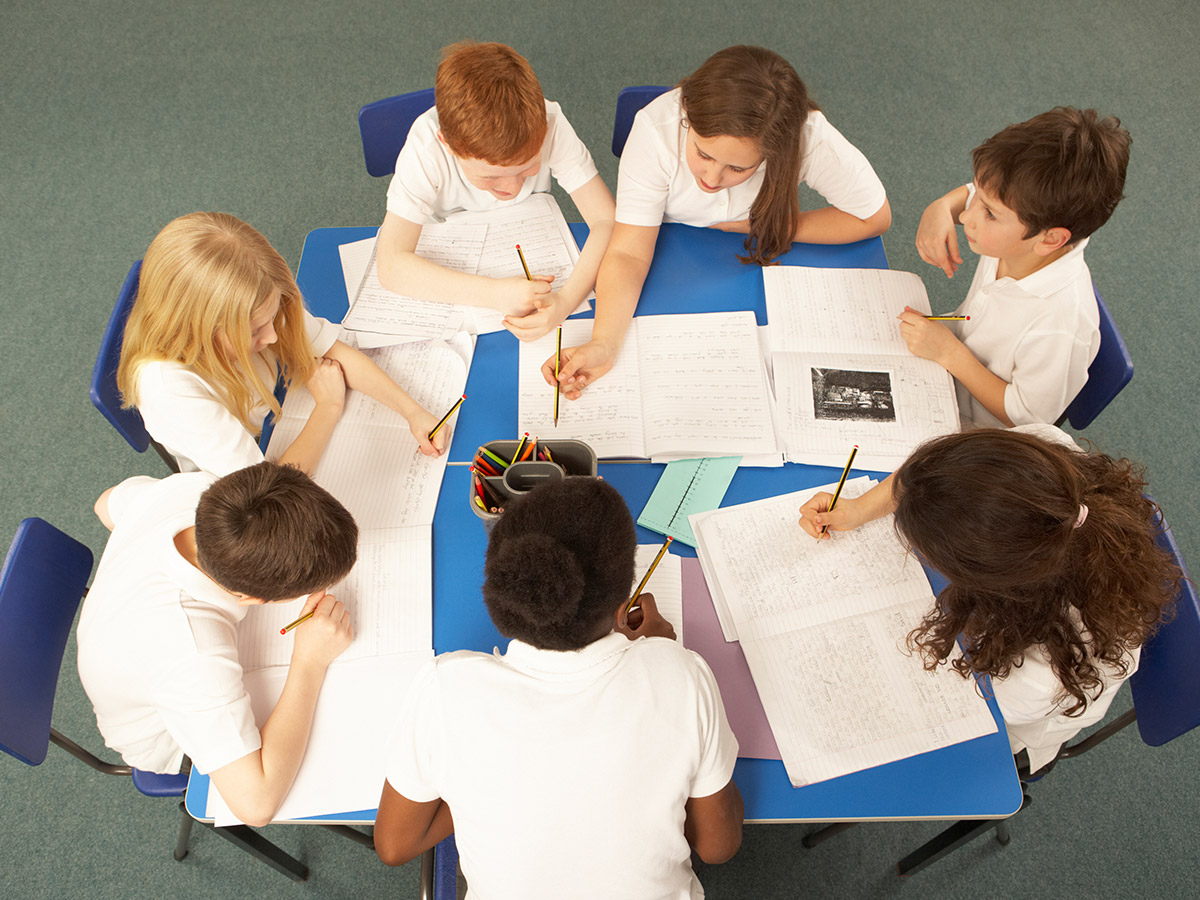 Evaluation
Task-1: Write true or false? If false, give the correct information.
1. Cleanliness is part of good health.
2. Cleanliness is very important for mental health.
3. We need to wear socks and shoes to look smart.
4. We need to brush our teeth before meals.
5. We must keep ourselves clean.
6. We can have pure drinking water from tube wells.
Task-2: Complete the following sentences.
1 If we are healthy, we ----------------------------- .
2 We must be clean so that-------------------------- .
3 You must exercise to ------------------------------- .
4 Nobody likes an ------------------------------------ .
5 If we obey the laws of hygiene, we ---------------- .
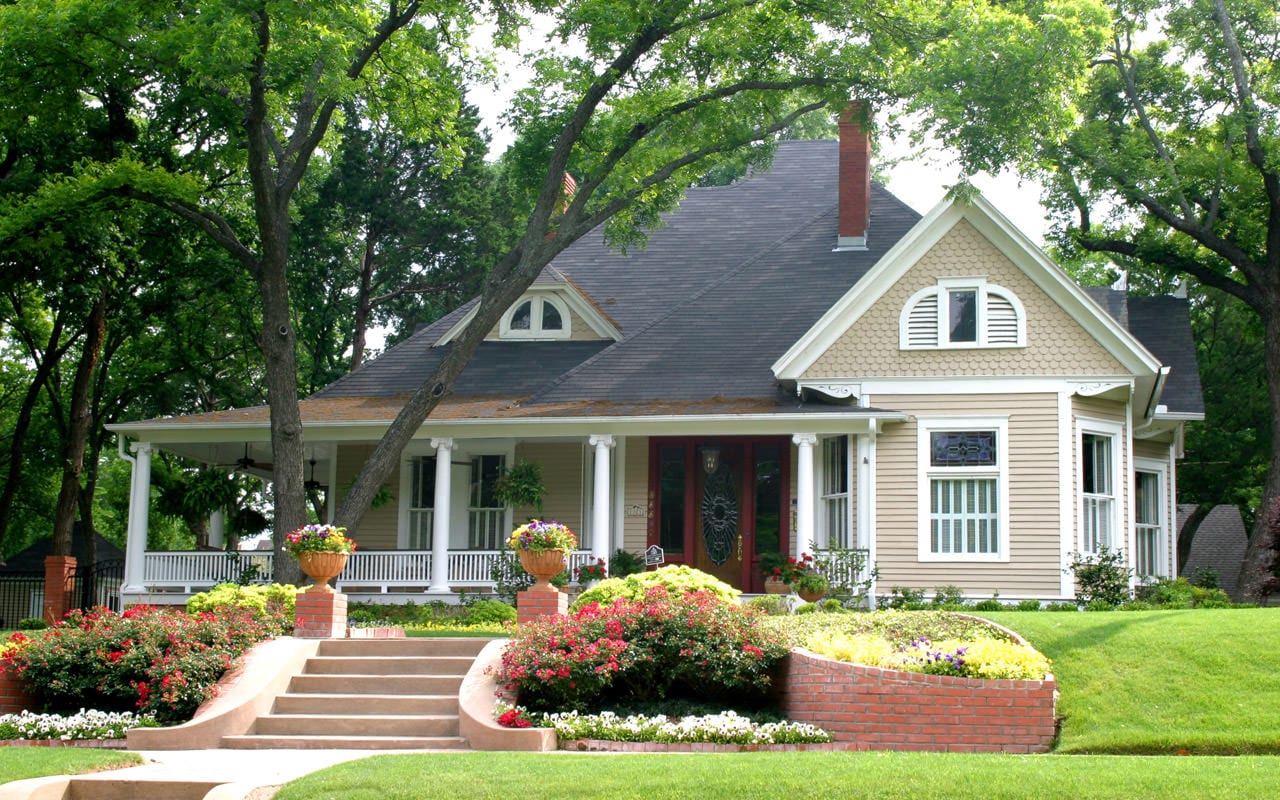 Home Work
Write the answer the following questions:

1. What can be a hotbed of germs?
2. How many times should we brush our teeth a day?
3. What kind of water should we drink?
4. What does ‘hygiene’ mean?
5. What is godliness?
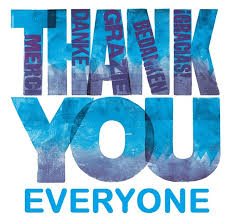